保守合一
以弗所书4:1-6
学生：青少年
教学设计：文静  心語  张兄
教案編輯：蘇姐  劉姐
PPT模板：第一PPT，www.1ppt.com
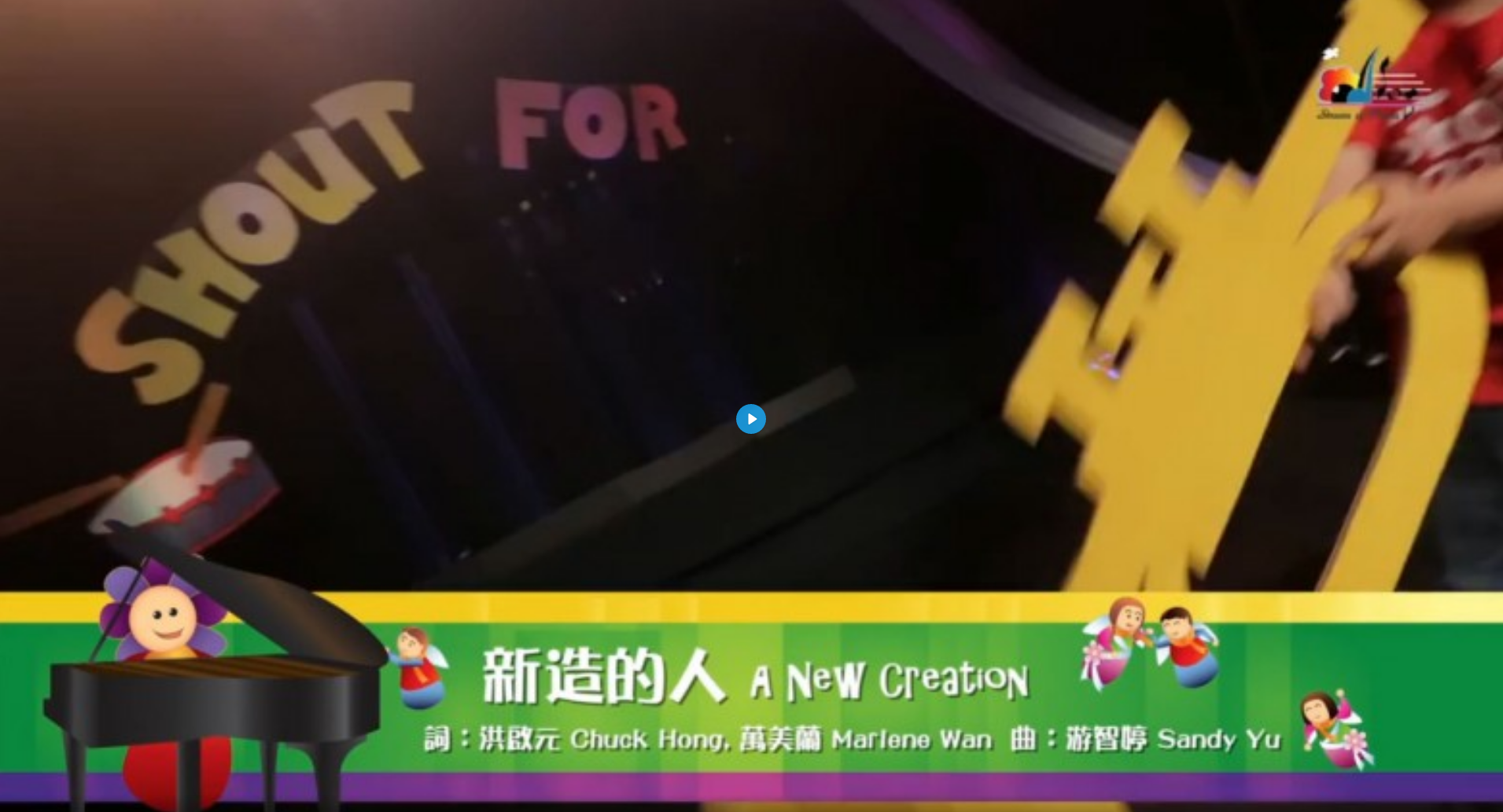 律动
https://www.zanmeishi.com/video/838.html
MP4链接
诗歌敬拜：
在主里合一
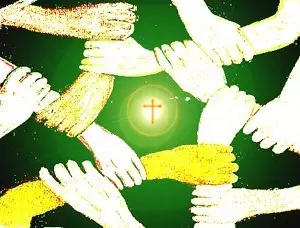 https://mp.weixin.qq.com/s/I_9R1TRE0MxDGOkv5K_FgQ
https://www.zanmeishi.com/song/26480.html
MP3链接
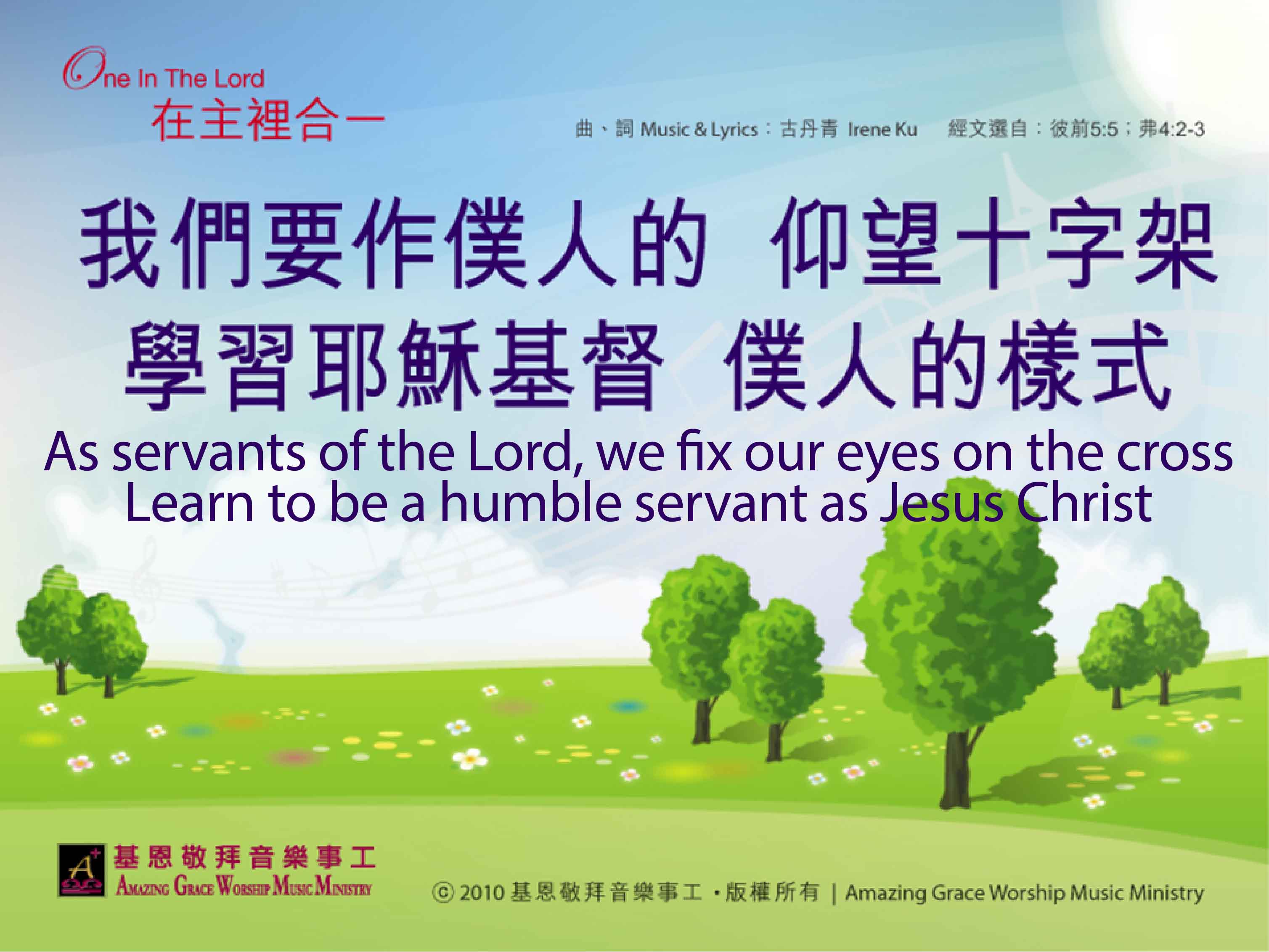 https://www.zanmeishi.com/song/26480.html
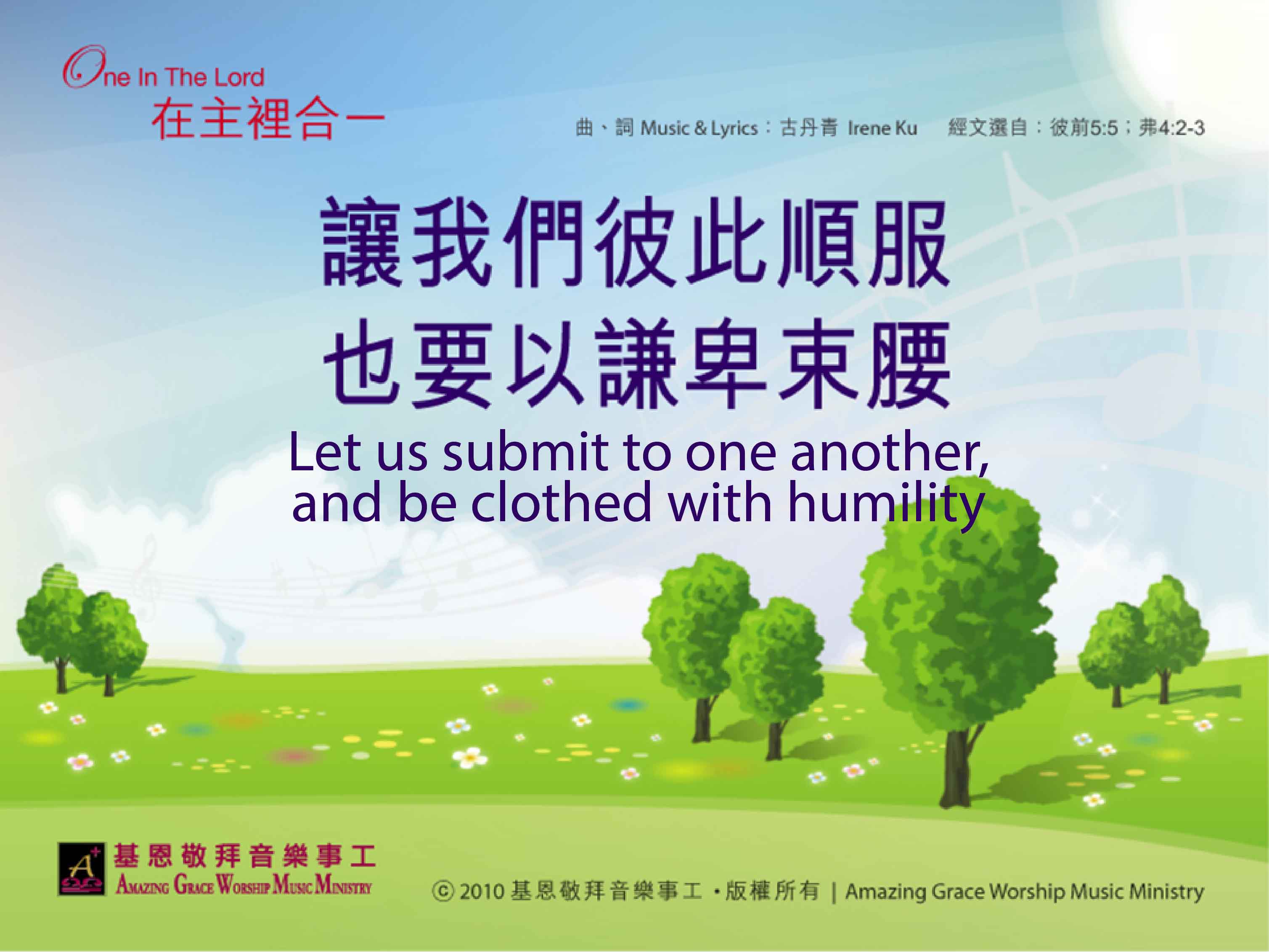 https://www.zanmeishi.com/song/26480.html
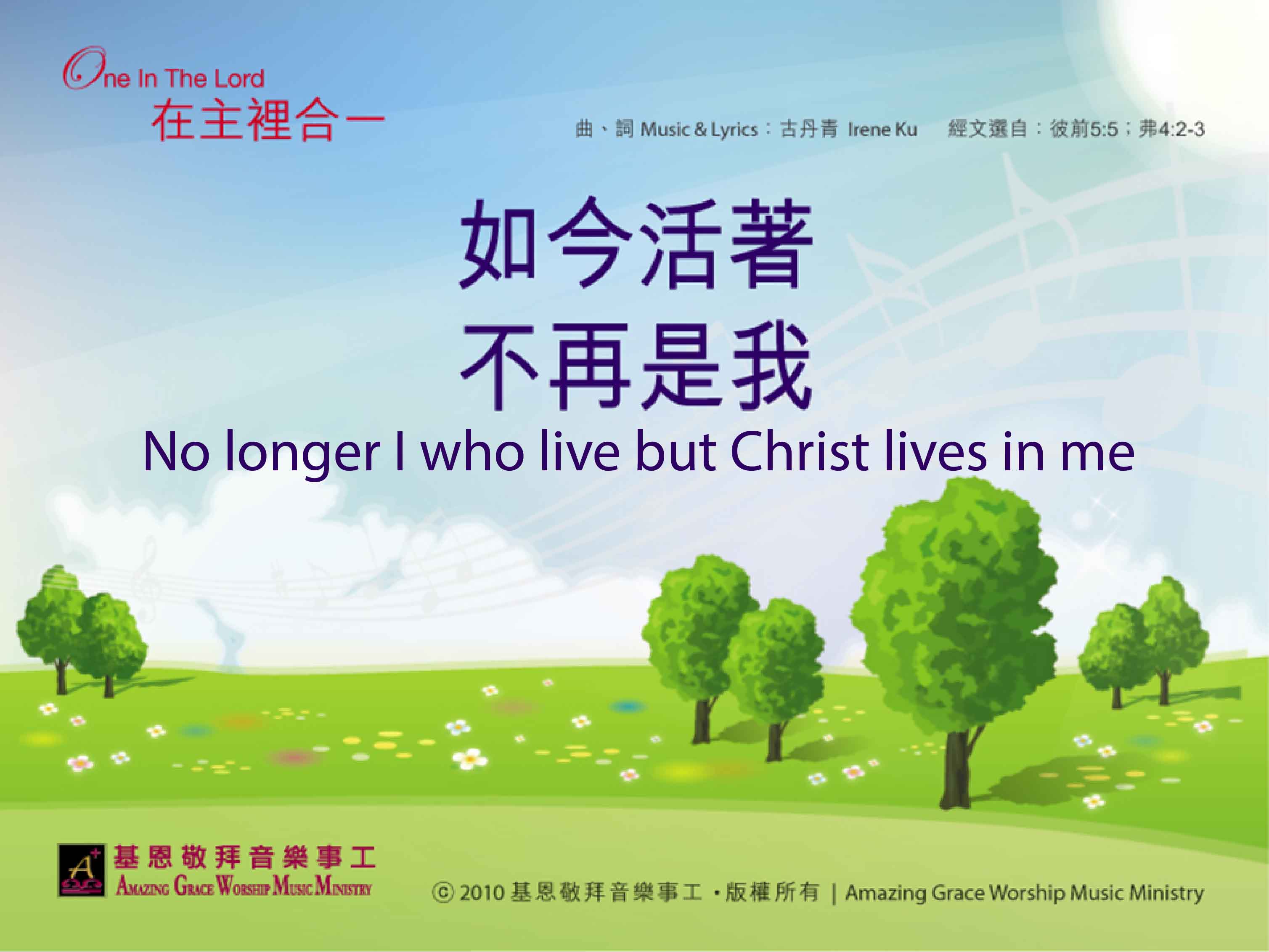 https://www.zanmeishi.com/song/26480.html
https://www.zanmeishi.com/song/26480.html
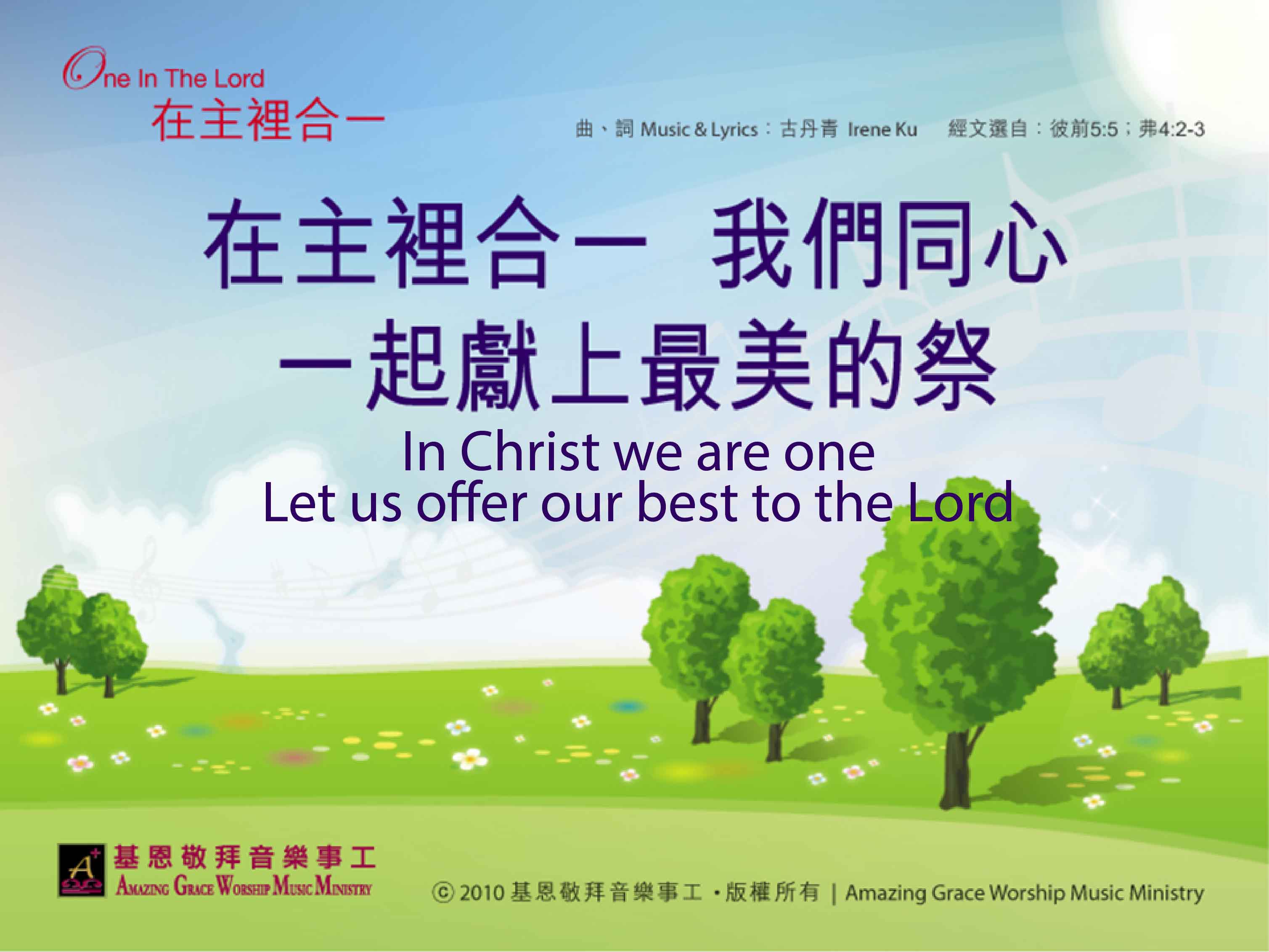 https://www.zanmeishi.com/song/26480.html
https://www.zanmeishi.com/song/26480.html
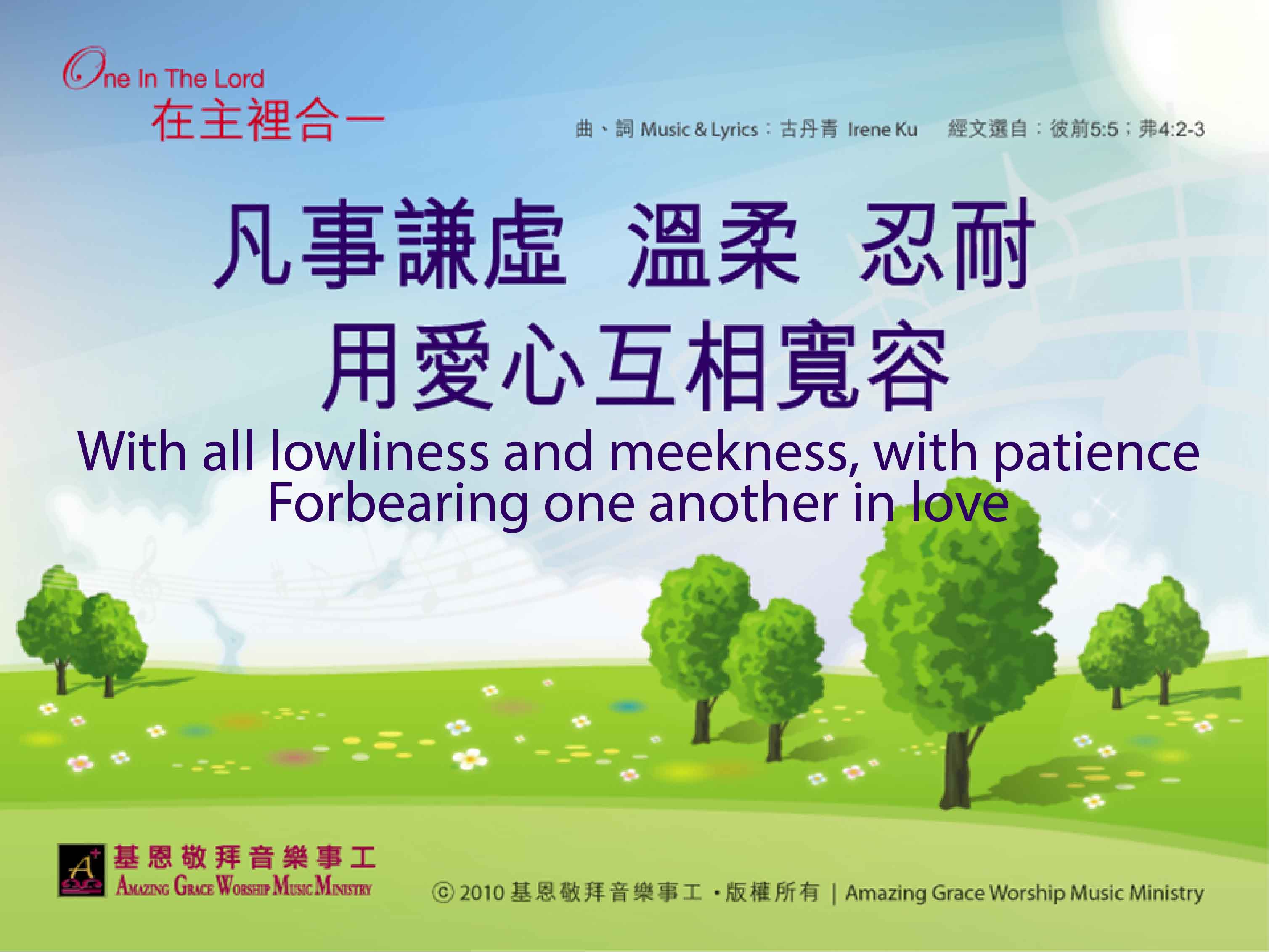 https://www.zanmeishi.com/song/26480.html
https://www.zanmeishi.com/song/26480.html
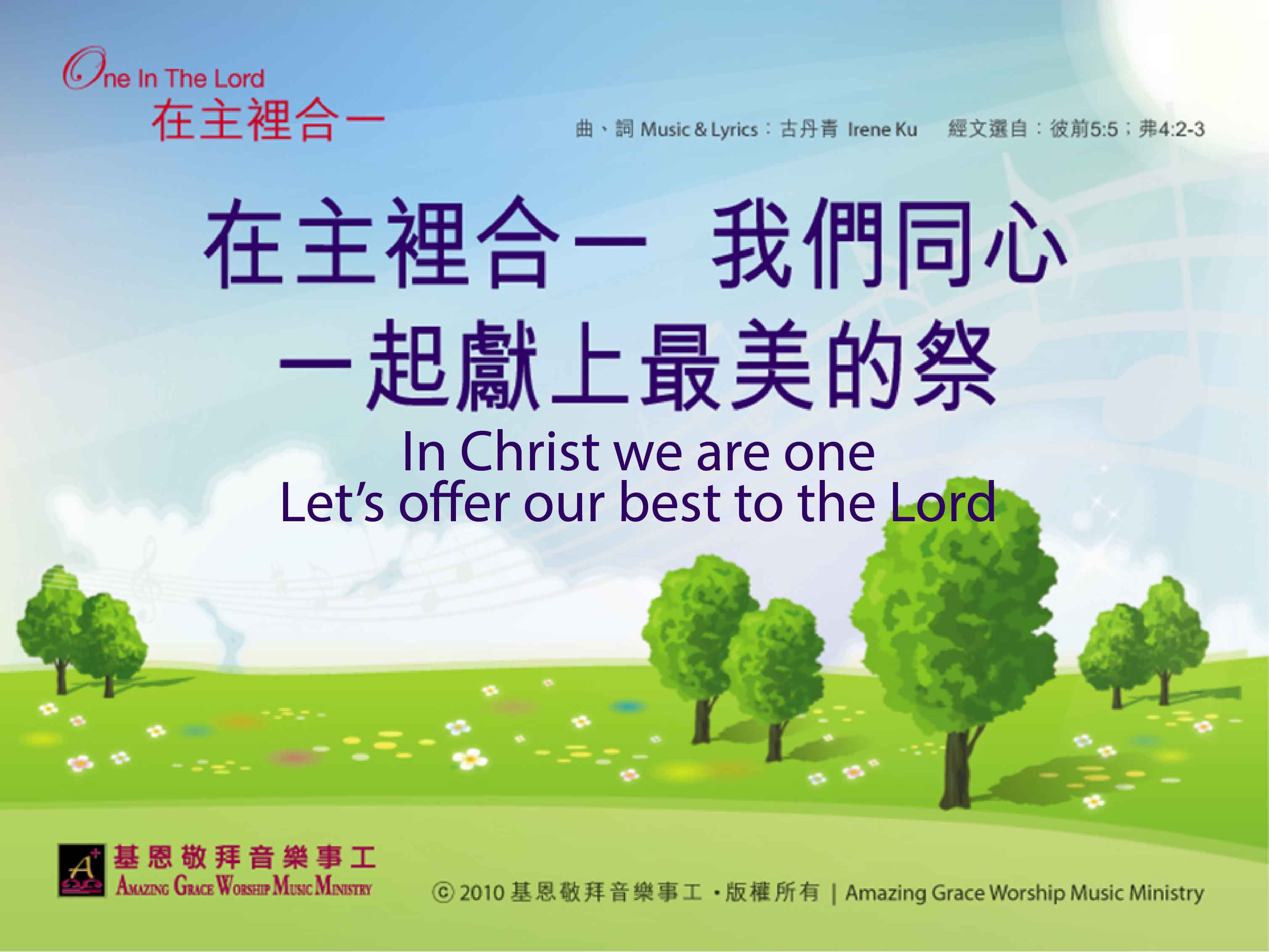 https://www.zanmeishi.com/song/26480.html
https://www.zanmeishi.com/song/26480.html
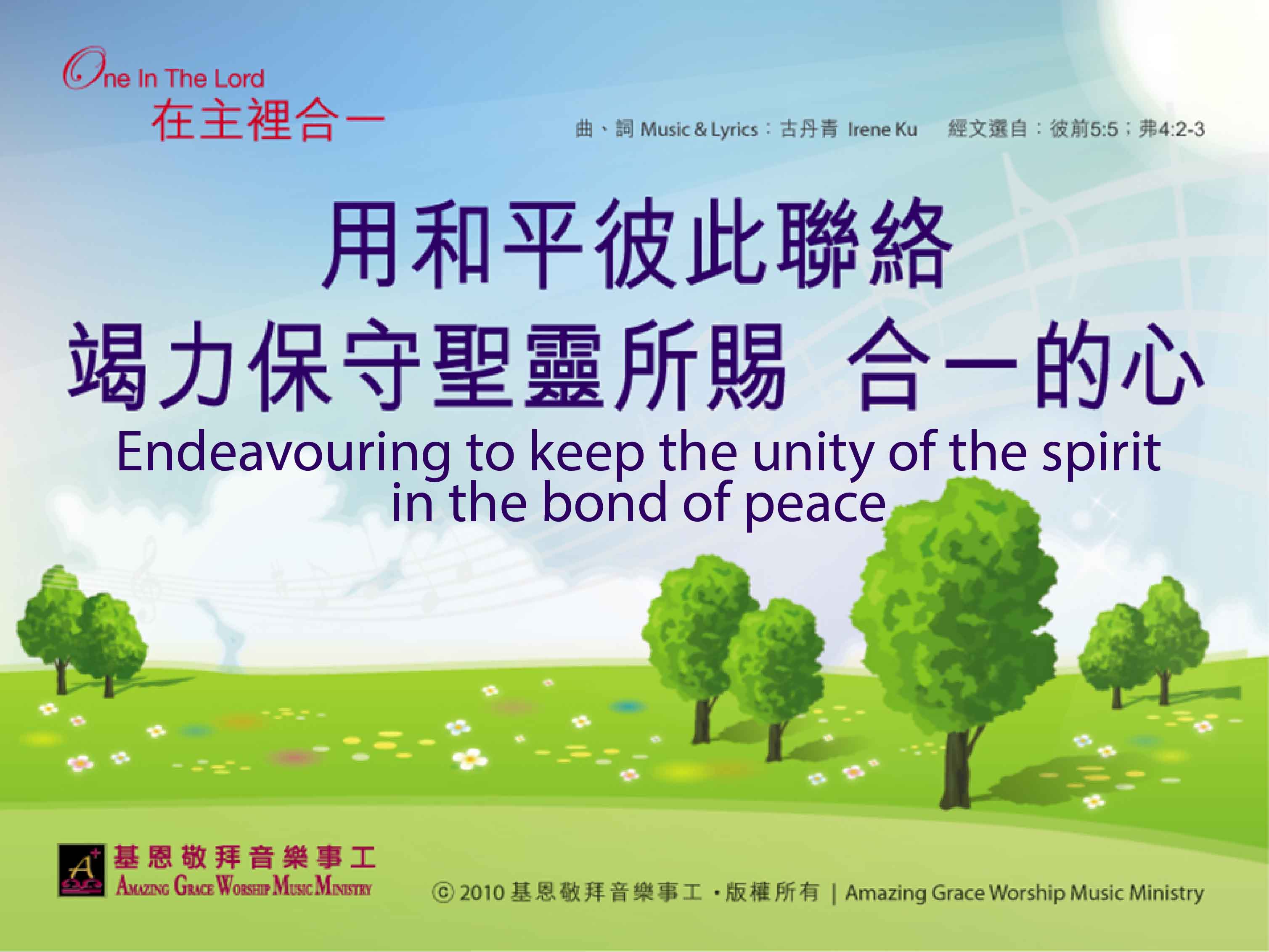 https://www.zanmeishi.com/song/26480.html
https://www.zanmeishi.com/song/26480.html
方案一：激情创意“新造的人”
合作制造
新造的人
选择材料
第一PPT，www.1ppt.com
方案二：找到你，在一起，合成“一”
组成一组
合作完成
找到同类
第一PPT，www.1ppt.com
分享交流
作品展示，小组分享。
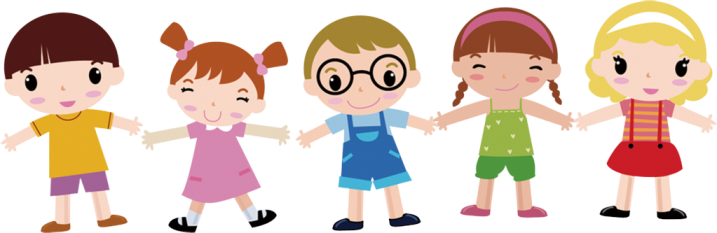 第一PPT，www.1ppt.com
背景说明
讨论实践，实行信仰
1-3章
4-6章
主要讲述了
信仰的教义
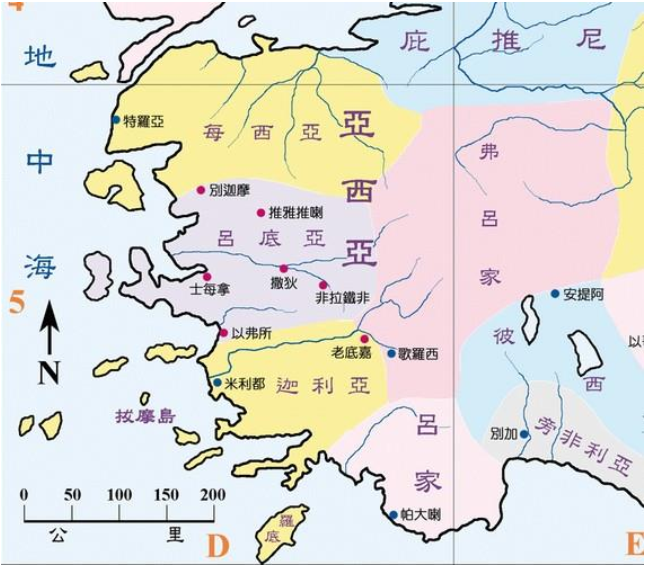 http://biblegeography.holylight.org.tw/index/article_page?p_id=28
以弗所书 4:1-6
我为主被囚的劝你们：既然蒙召，行事为人就当与蒙召的恩相称。
凡事谦虚、温柔、忍耐，用爱心互相宽容，
用和平彼此联络，竭力保守圣灵所赐合而为一的心。
身体只有一个，圣灵只有一个，正如你们蒙召，同有一个指望；
一主，一信，一洗，
一神，就是众人的父，超乎众人之上，贯乎众人之中，也住在众人之内。
小组讨论，汇报&评鉴
小组讨论，汇报&评鉴
小组讨论
通过学习，你认为在你的生命中有什么阻碍了你与神、与人、与教会的合一？你愿意破除这个阻碍，归回“合一”之中吗？
合一是一种口号或愿望吗？请分享为什么？教会中的弟兄姐妹各有不同，如何在教会生活中践行合一？
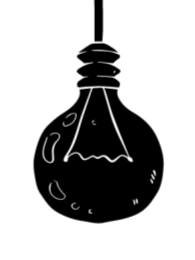 谦卑
温柔
参照“七个一”，你认为自己的生命光景如何？在未来你认为需要做些什么？
“超乎众人之上，贯乎众人之中，也住在众人之内”这句经文使你对“合一”有怎样新的理解？
第一PPT，www.1ppt.com
宽容
忍耐
单元信息总结
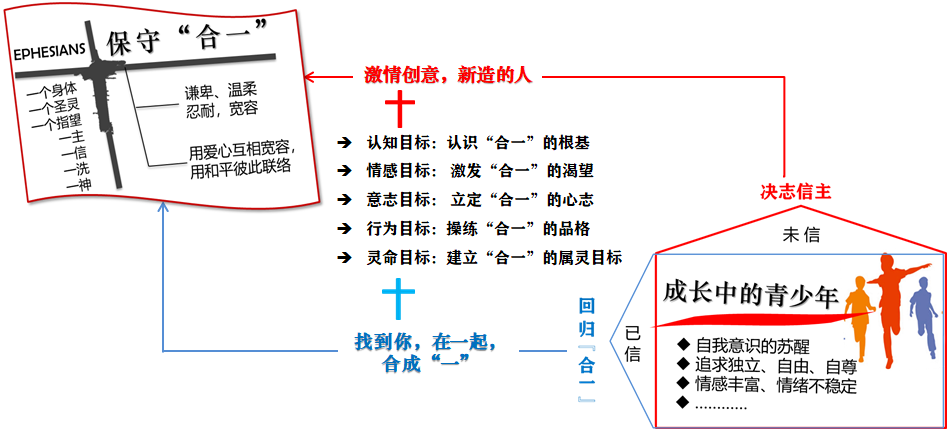 圖表設計：蘇姐
单元信息总结
竭力保守圣灵所赐合而为一的心
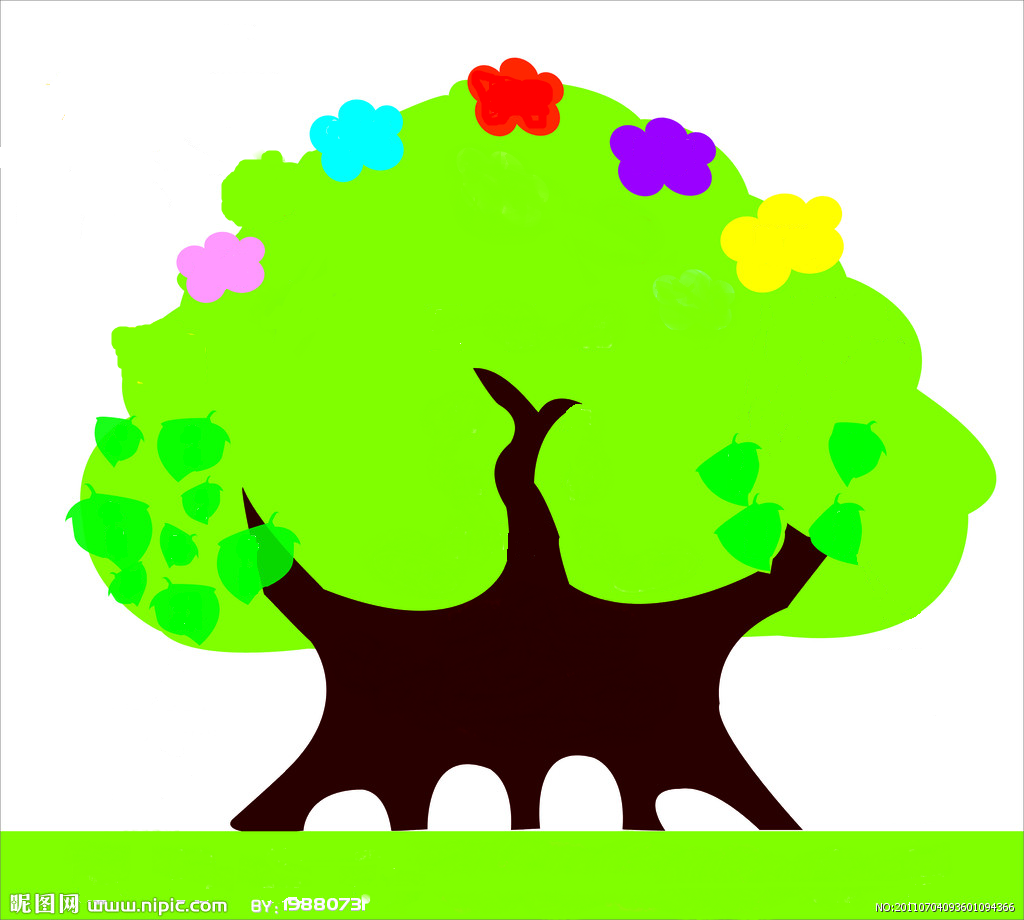 忍耐
温柔
爱心
和平
谦卑
行事为人当与蒙召的恩相称
https://image.so.com/view?q=%E7%94%9F%E5%91%BD%E6%A0%91&src=srp&correct=%E7%94%9F%E5%91%BD%E6%A0%91&ancestor=list&cmsid=ec3eba7fdd83d9271538a2f494e4305b&cmras=6&cn=0&gn=0&kn=0&fsn=80&adstar=0&clw=254#id=ddb9986f1691bd6849c1f1118c2c3696&currsn=0&ps=75&pc=75
一圣灵
一身体
一指望
一主
一神
一信
一洗
没有人是一座孤岛
——约翰·多恩
没有人是一座孤岛， 可以自全。 每个人都是大陆的一片， 整体的一部分。 如果海水冲掉一块， 欧洲就减小，
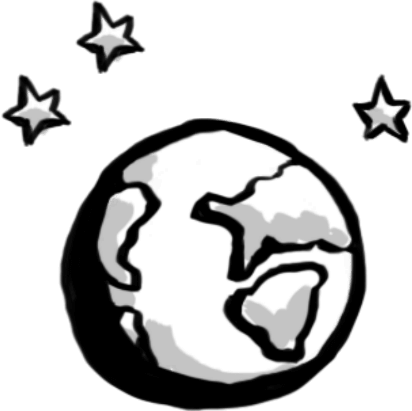 第一PPT，www.1ppt.com
没有人是一座孤岛
——约翰·多恩
如同一个海岬失掉一角， 如同你的朋友或者你自己的领地失掉一块， 
任何人的死亡都是我的损失， 因为我是人类的一员， 因此 不要问丧钟为谁而鸣， 它就为你而鸣。
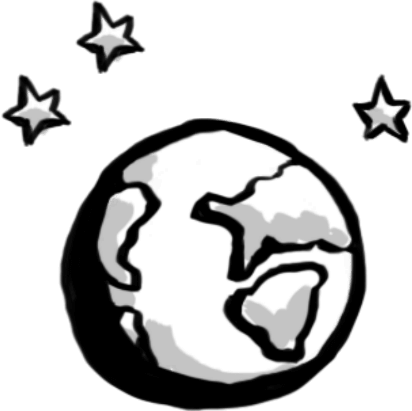 第一PPT，www.1ppt.com
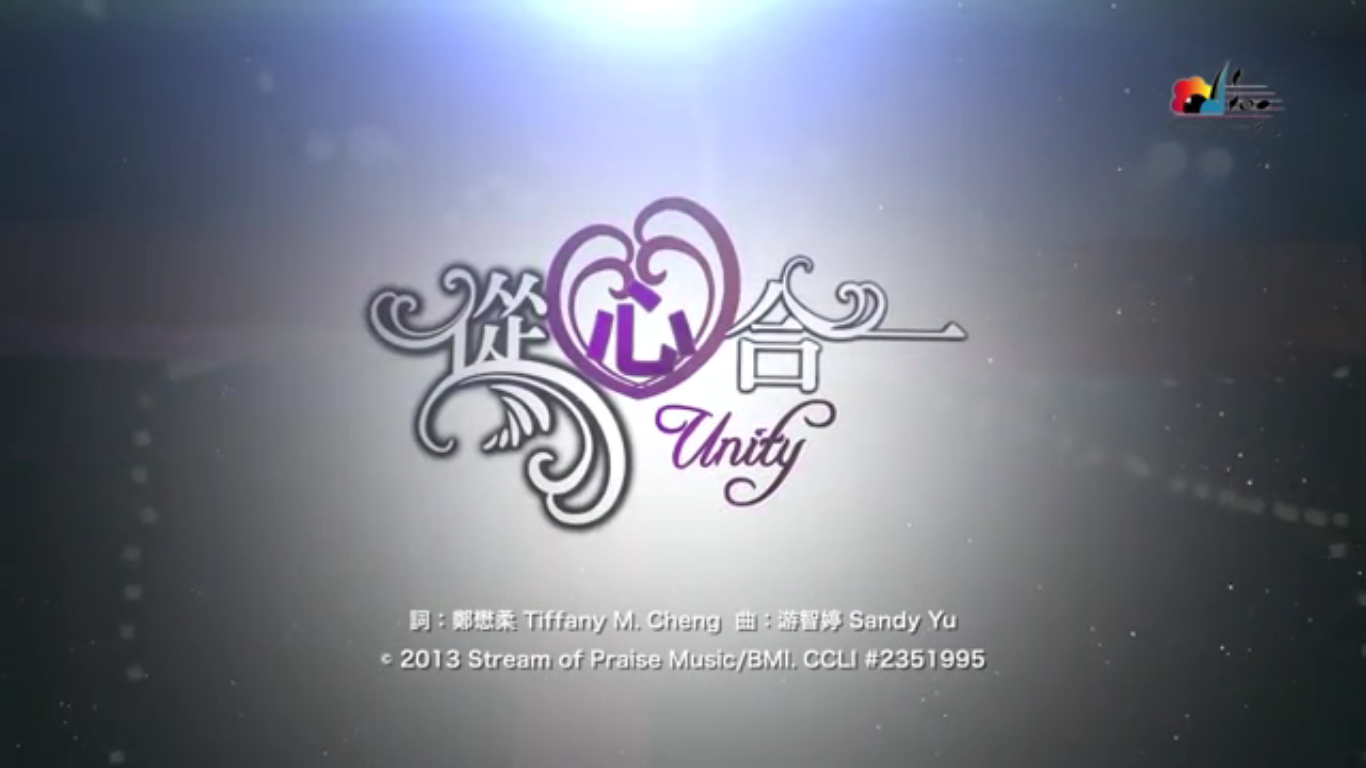 回应诗歌
https://www.zanmeishi.com/video/221.html
MP4链接